Заголовок
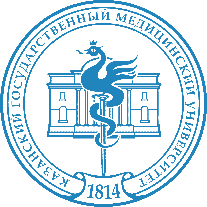 Готовое изображение обрезать по белой линии
Элементы для дизайна, варианты фона и образцы
на следующих слайдах
Место для фото
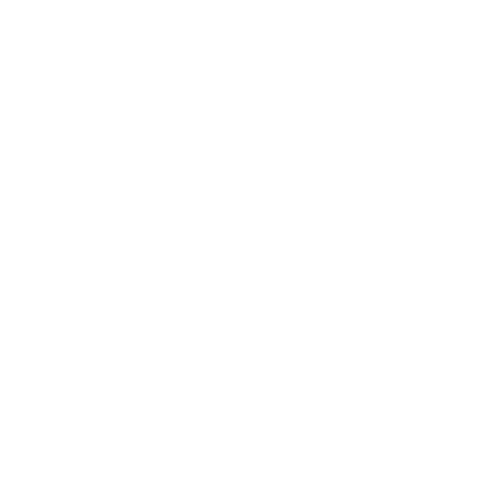 Новость
Заголовок
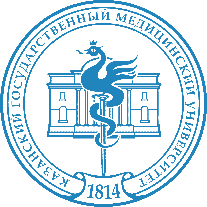 Место для фото
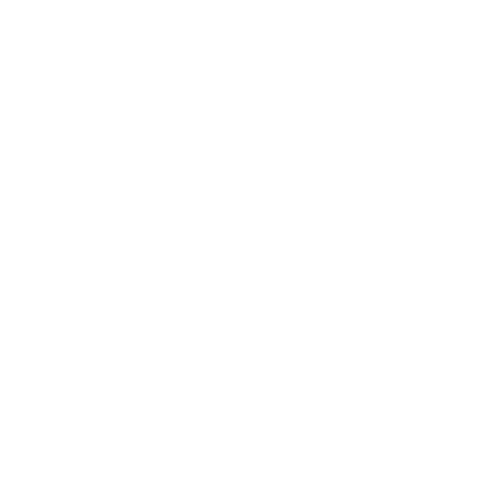 Новость
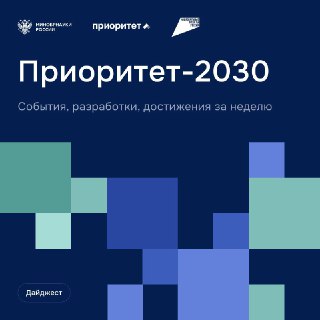 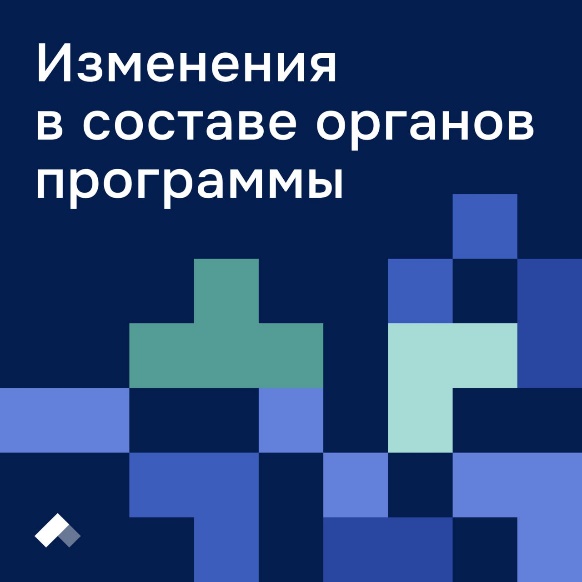 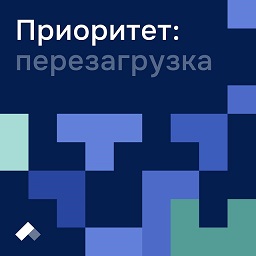 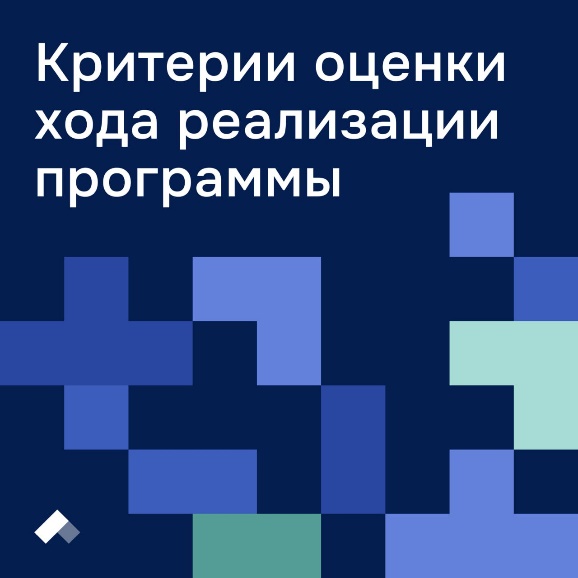 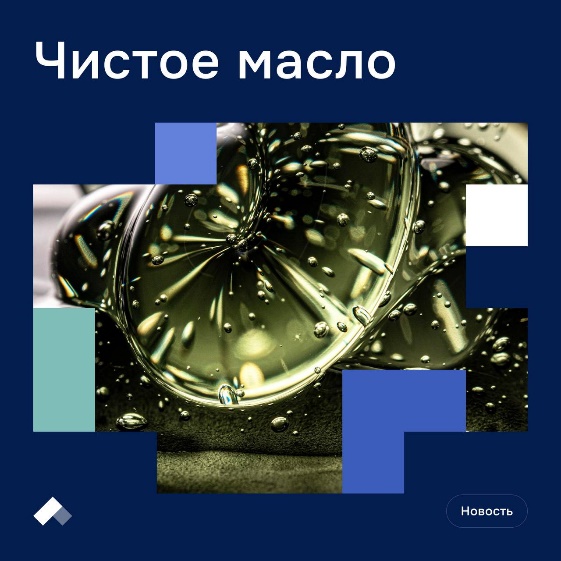 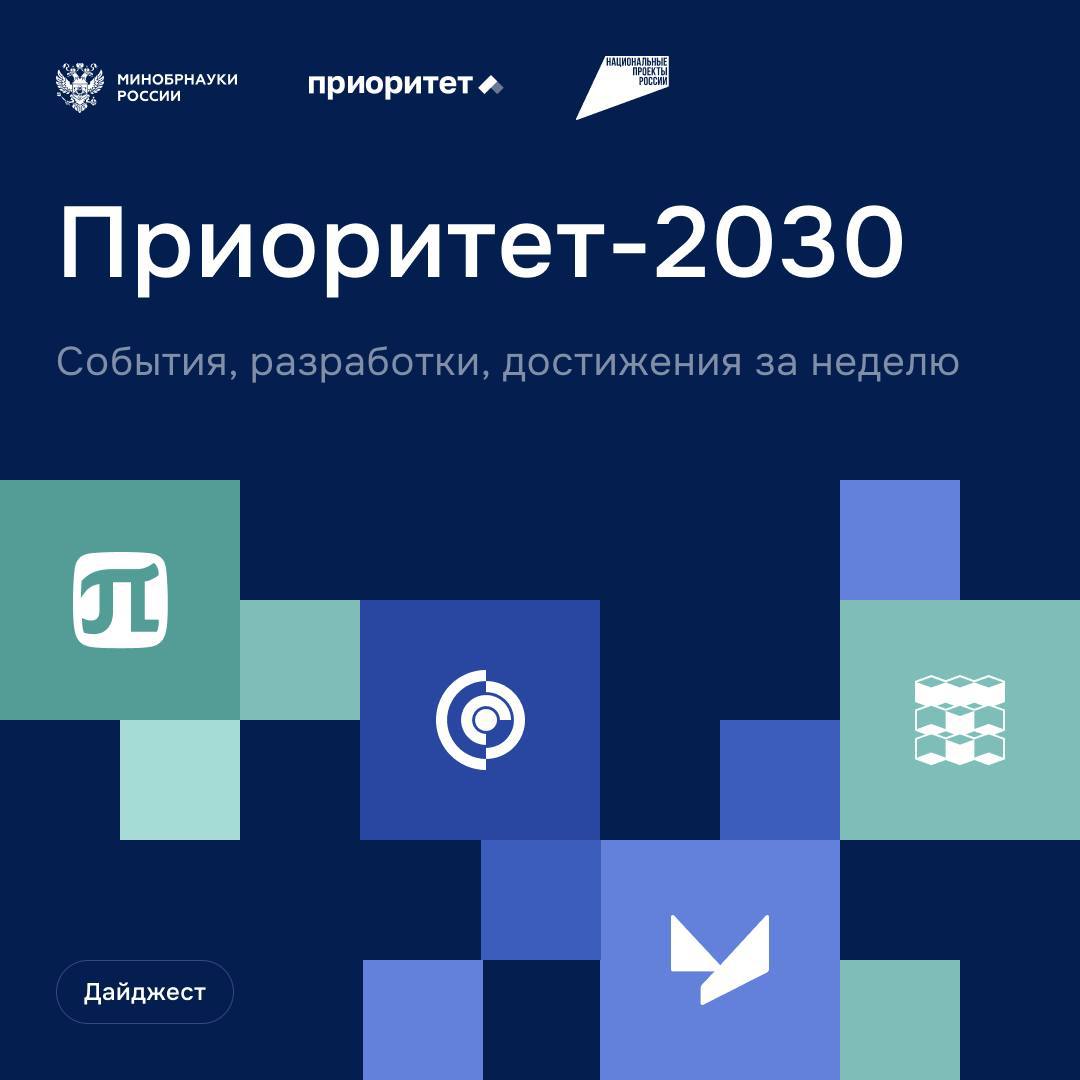 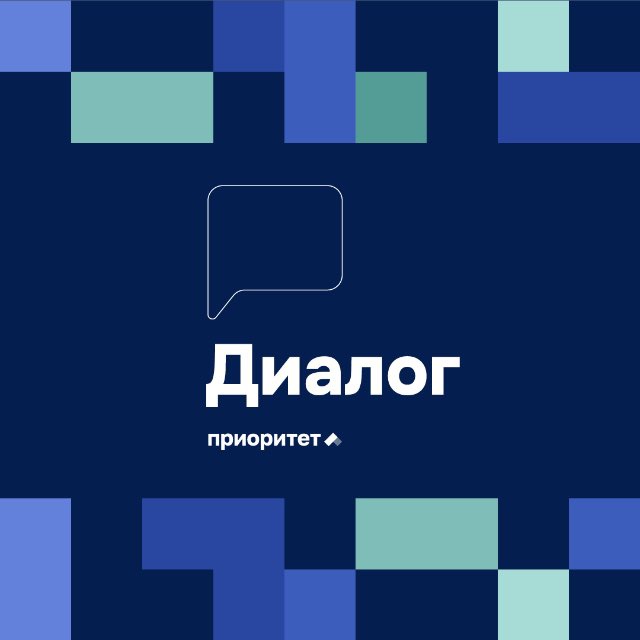 Образцы оформления